|
ALBERTA
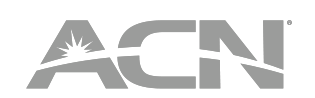 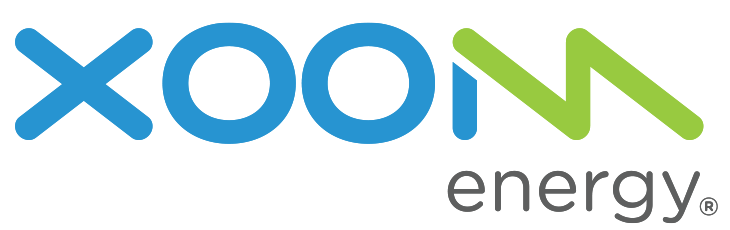 NATURAL GAS & ELECTRICITY
Why Choose XOOM Energy in Alberta in June 2021?
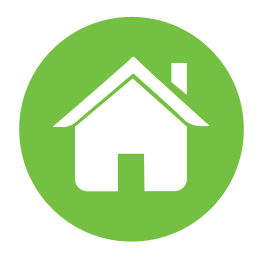 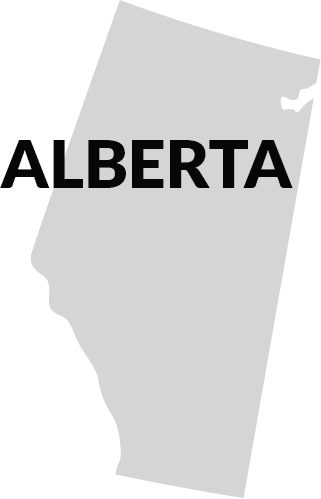 Lower than the Regulated Rate Option in June1
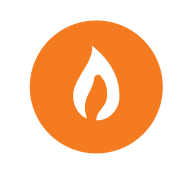 Natural Gas Plans:
APEX- up to 20% LOWER than the Regulated Rate Option!
ATCO- up to 26% LOWER than the Regulated Rate Option!
Plans Lower than the Utility in June1
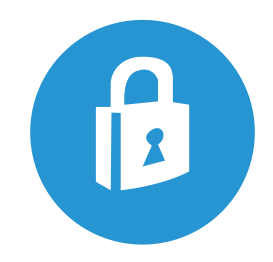 Fixed Plans
Lock in Your Rate for up to 24 Months!
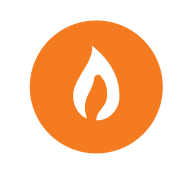 SureLock 24
Get stability for the duration of your term
No more guessing what your monthly price will be
Protection from uncertainty during peak weather conditions
Great for budget-conscious customers
1 Based on June pricing.  Never guarantee savings. Utility rates may change during this promotion to be lower than XOOM Energy’s price.  
Customers are also subject to a cancellation fee for XOOM Energy’s fixed plans.
|
ALBERTA
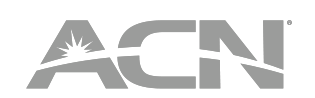 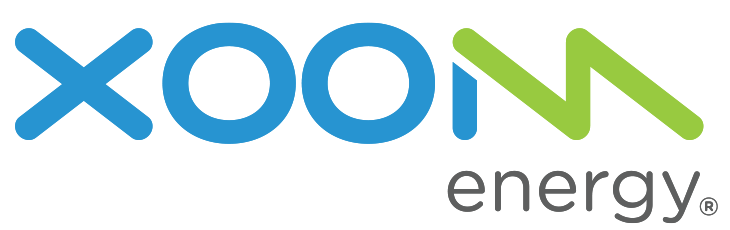 NATURAL GAS & ELECTRICITY
Get Rewarded Month After Month, Year After Year!
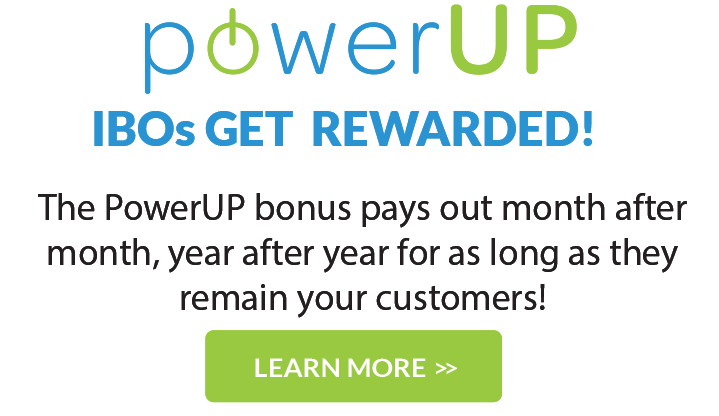 XOOM Xtras Customer Loyalty Program
IBO Referral Program
A free loyalty rewards program that provides access to discounts, deals and prizes - https://xoomxtras.com/
Receive a BONUS equal to the average commodity only charges of your customers’ bills!*
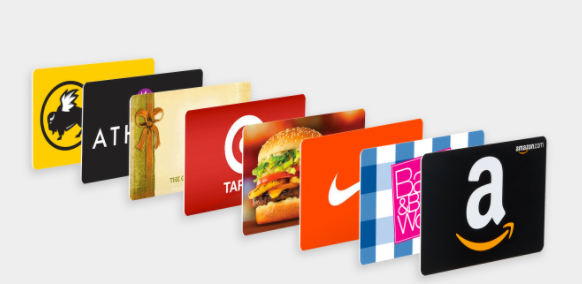 ACQUIRE 12+


XOOM ENERGY RESIDENTIAL NATURAL GAS CUSTOMERS
ACQUIRE 12+


XOOM ENERGY RESIDENTIAL ELECTRICITY CUSTOMERS
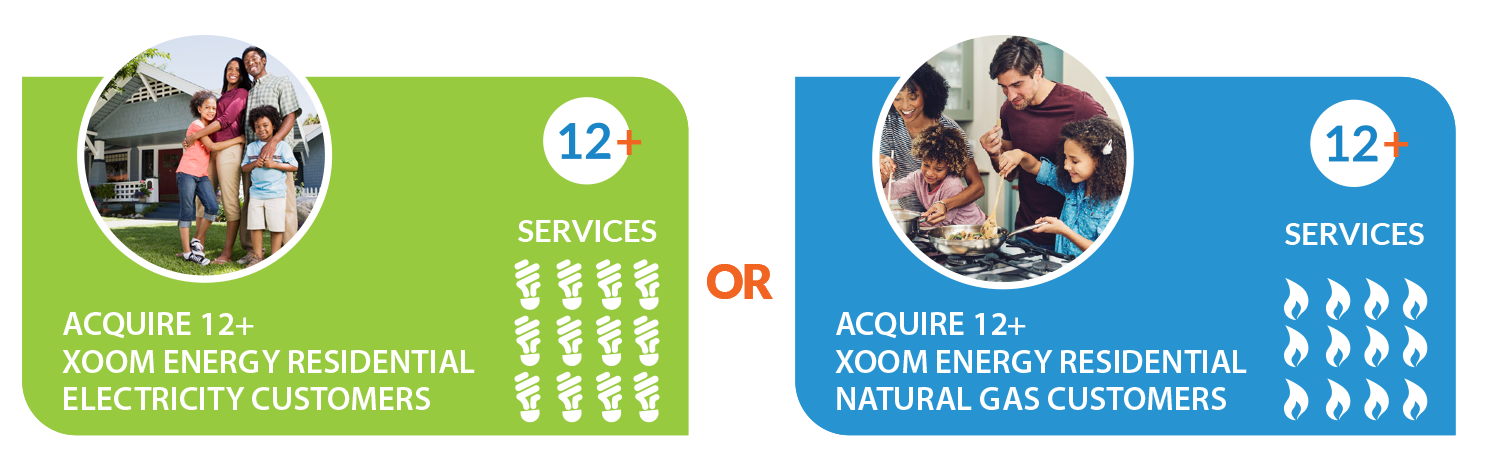 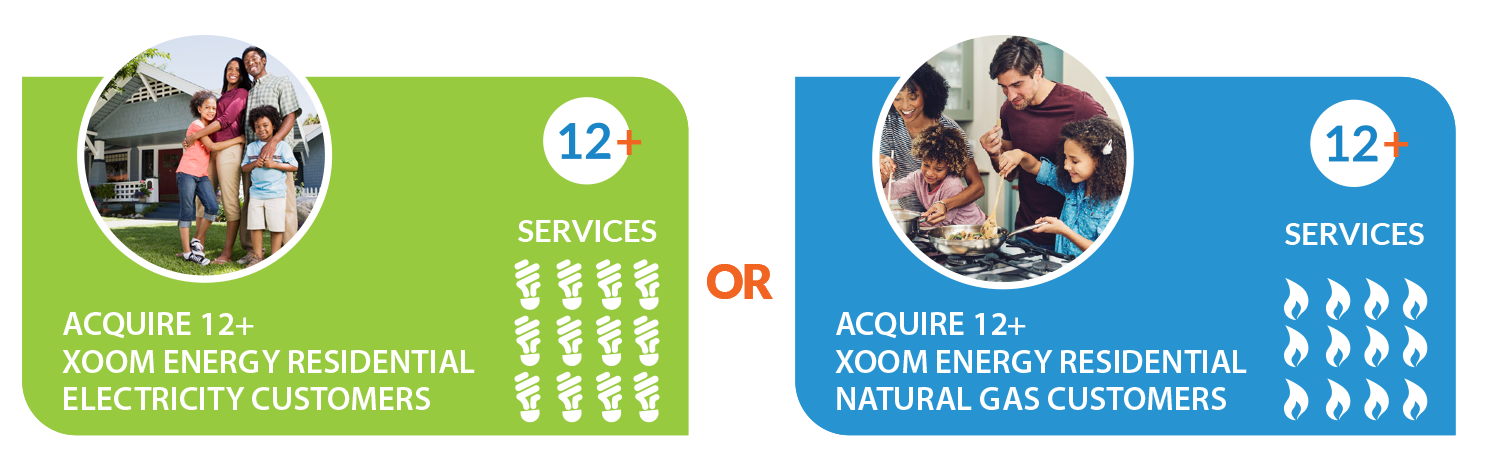 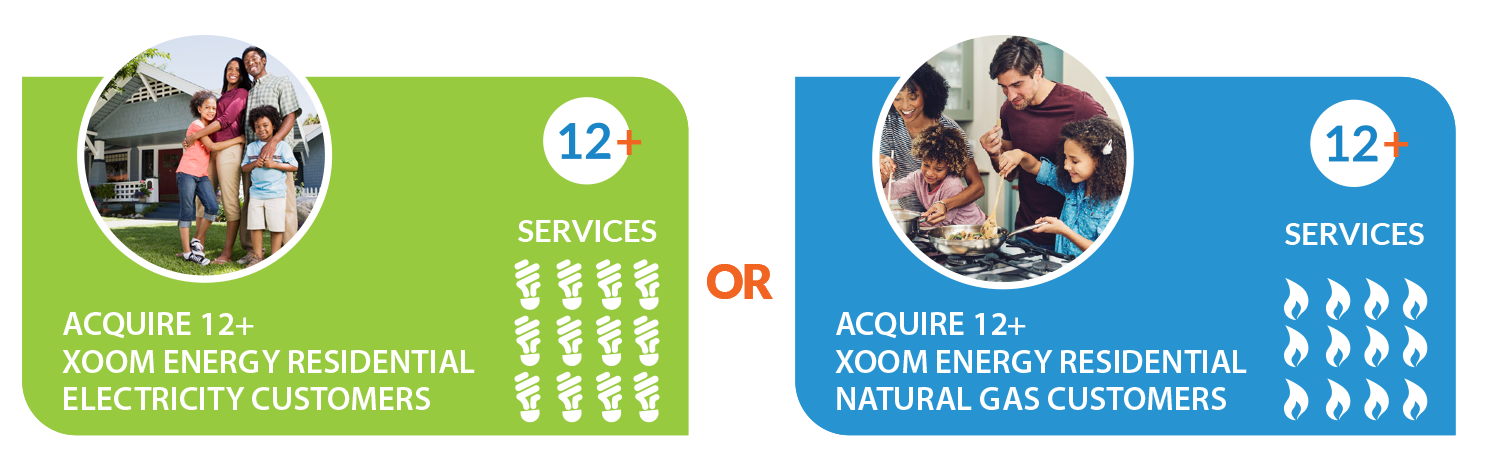 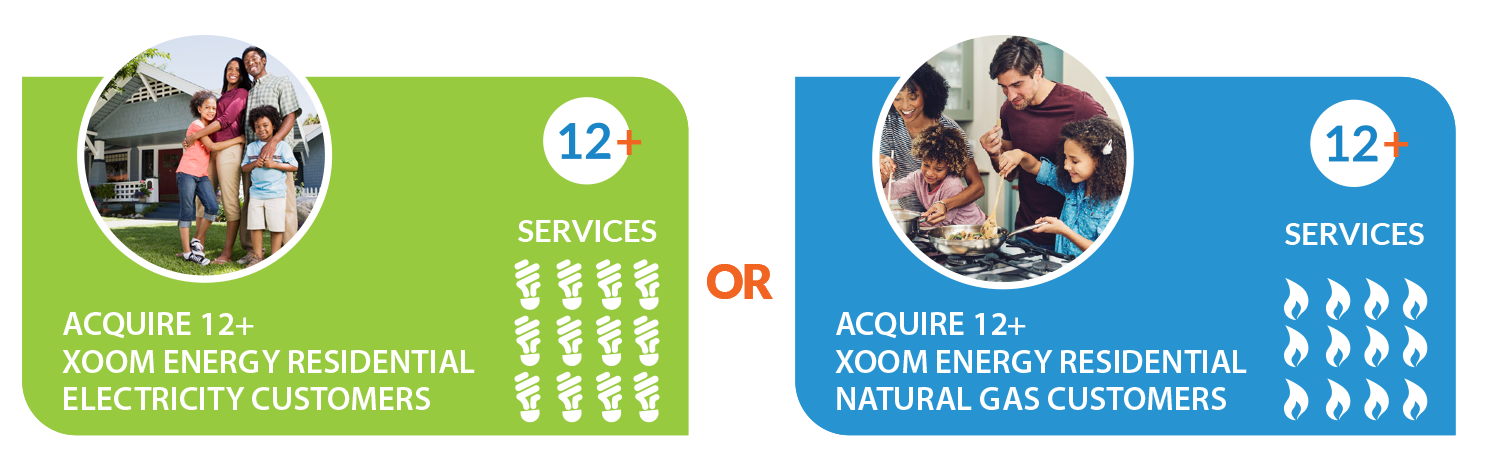 OR
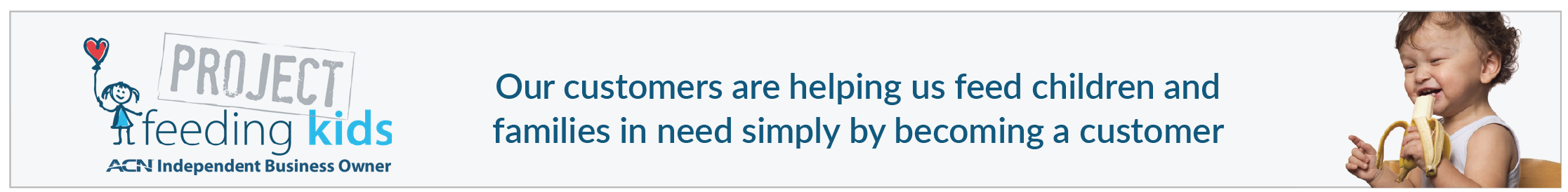 * Subject to terms and conditions. Excludes taxes, surcharges, past due fees and any local utility charges. Offered by ACN Opportunity, LLC and All Communications Network of Canada Co. Open to all U.S. and Canada IBOs
[Speaker Notes: XOOm Xtras - Get access to discounts from retailers, restaurants, hotels, theme parks and more by managing your account, engaging with XOOM Energy on social media, etc.]